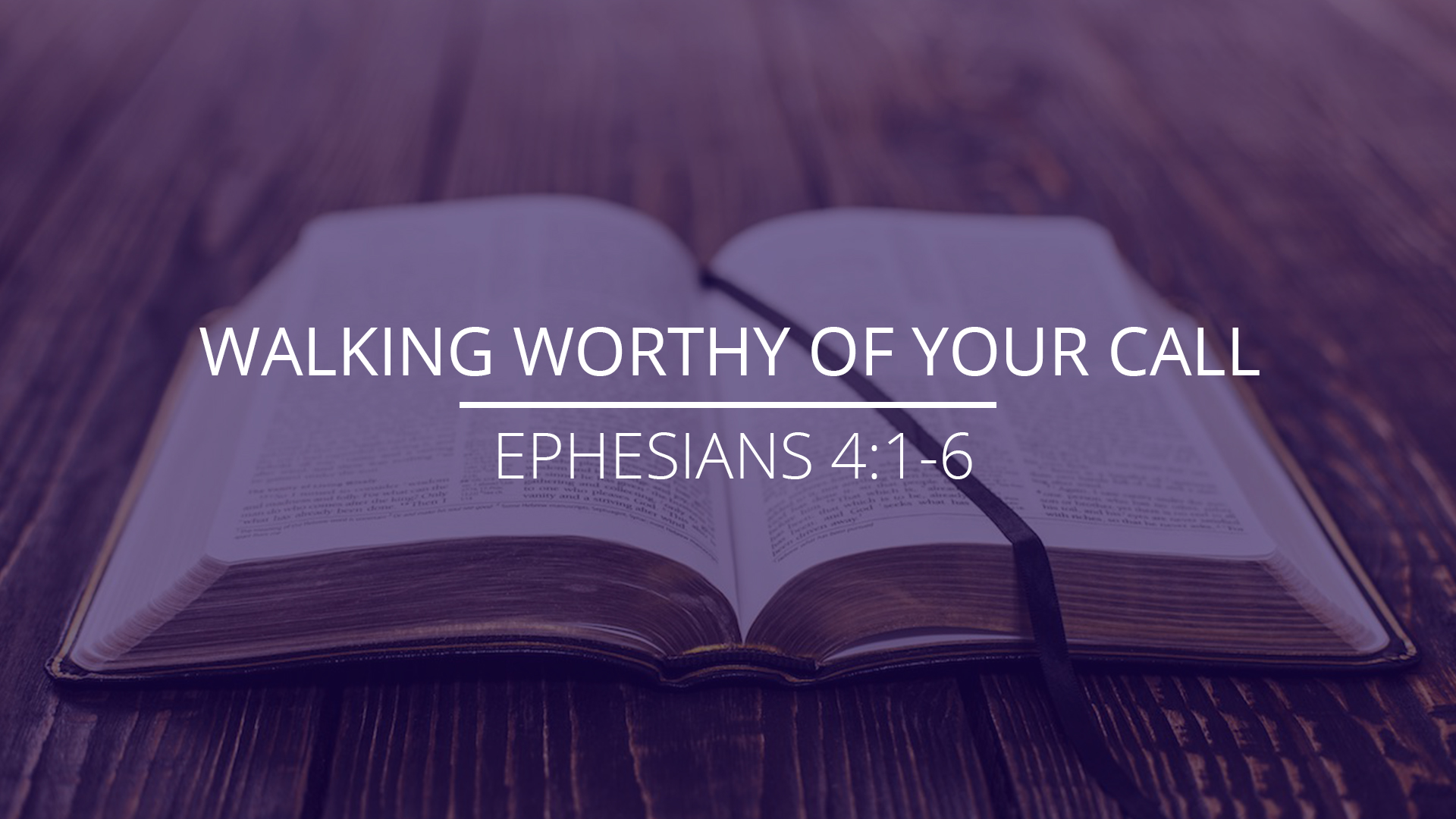 Ephesians 4:1-16
Part 31
Sunday, January 12, 2025
Ephesians 4:1-6
1 Therefore I, the prisoner of the Lord, implore you to walk in a manner worthy of the calling with which you have been called, 2 with all humility and gentleness, with patience, showing tolerance for one another in love, 3 being diligent to preserve the unity of the Spirit in the bond of peace. 4 There is one body and one Spirit, just as also you were called in one hope of your calling; 5 one Lord, one faith, one baptism, 6 one God and Father of all who is over all and through all and in all.
Ephesians 4:7-10
7 But to each one of us grace was given according to the measure of Christ's gift. 8 Therefore it says, "WHEN HE ASCENDED ON HIGH, HE LED CAPTIVE A HOST OF CAPTIVES, AND HE GAVE GIFTS TO MEN." 9 (Now this expression, "He ascended," what does it mean except that He also had descended into the lower parts of the earth? 10 He who descended is Himself also He who ascended far above all the heavens, so that He might fill all things.)
Ephesians 4:11-13
11 And He gave some as apostles, and some as prophets, and some as evangelists, and some as pastors and teachers… 12 for the equipping of the saints for the work of service, to the building up of the body of Christ; 13 until we all attain to the unity of the faith, and of the knowledge of the Son of God, to a mature man, to the measure of the stature which belongs to the fullness of Christ.
Ephesians 4:14-16
14 As a result, we are no longer to be children, tossed here and there by waves and carried about by every wind of doctrine, by the trickery of men, by craftiness in deceitful scheming; 15 but speaking the truth in love, we are to grow up in all aspects into Him who is the head, even Christ, 16 from whom the whole body, being fitted and held together by what every joint supplies, according to the proper working of each individual part, causes the growth of the body for the building up of itself in love.
Ephesians 4:1
Therefore I, the prisoner of the Lord, implore you to walk in a manner worthy of the calling with which you have been called…
Ephesians 2:4-5
4 But God, being rich in mercy, because of His great love with which He loved us, 5 even when we were dead in our transgressions, made us alive together with Christ (by grace you have been saved)
Ephesians 4:1-6
1 Therefore I, the prisoner of the Lord, implore you to walk in a manner worthy of the calling with which you have been called, 2 with all humility and gentleness, with patience, showing tolerance for one another in love, 3 being diligent to preserve the unity of the Spirit in the bond of peace. 4 There is one body and one Spirit, just as also you were called in one hope of your calling; 5 one Lord, one faith, one baptism, 6 one God and Father of all who is over all and through all and in all.
2 Peter 1:3
seeing that His divine power has granted to us everything pertaining to life and godliness, through the true knowledge of Him who called us by His own glory and excellence.
Ephesians 4:11-13
11 And He gave some as apostles, and some as prophets, and some as evangelists, and some as pastors and teachers… 12 for the equipping of the saints for the work of service, to the building up of the body of Christ; 13 until we all attain to the unity of the faith, and of the knowledge of the Son of God, to a mature man, to the measure of the stature which belongs to the fullness of Christ.
Outline of Ephesians 4:12-16
The purpose of the preaching gifts (4:12)
The goals of the preaching gifts (4:13)
The results of the preaching gifts (4:14-16)
Walking Worthy of Your Call
The purpose of the preaching gifts (12)
11 And He gave some as apostles, and some as prophets, and some as evangelists, and some as pastors and teachers, 12 for the equipping of the saints for the work of service, to the building up of the body of Christ;
Walking Worthy of Your Call
The purpose of the preaching gifts (12)
The goals of the preaching gifts (13)
until we all attain to the unity of the faith, and of the knowledge of the Son of God, to a mature man, to the measure of the stature which belongs to the fullness of Christ.
Unity grounded in the faith
Maturity based on the knowledge of the Son of God
Colossians 1:28
We proclaim Him, admonishing every man and teaching every man with all wisdom, so that we may present every man complete in Christ.
Hebrews 5:12-14
12 For though by this time you ought to be teachers, you have need again for someone to teach you the elementary principles of the oracles of God, and you have come to need milk and not solid food. 13 For everyone who partakes only of milk is not accustomed to the word of righteousness, for he is an infant. 14 But solid food is for the mature, who because of practice have their senses trained to discern good and evil.
Walking Worthy of Your Call
The purpose of the preaching gifts (12)
The goals of the preaching gifts (13)
until we all attain to the unity of the faith, and of the knowledge of the Son of God, to a mature man, to the measure of the stature which belongs to the fullness of Christ.
Unity grounded in the faith
Maturity based on the knowledge of the Son of God
Christlikeness based upon the fullness of Christ
Romans 8:29
For those whom [God the Father] He foreknew, He also predestined to become conformed to the image of His Son…
Walking Worthy of Your Call
The purpose of the preaching gifts (12)
The goals of the preaching gifts (13)
until we all attain to the unity of the faith, and of the knowledge of the Son of God, to a mature man, to the measure of the stature which belongs to the fullness of Christ.
Unity grounded in the faith
Maturity based on the knowledge of the Son of God
Christlikeness based upon the fullness of Christ
Applications
Am I pursuing maturity in Christ? 
Am I striving to grow in my understanding of the faith and in my  knowledge of the Son of God?
Am I eager to become a mature man in Christ?
Am I diligently looking to Christ not only for salvation, but also as my sole standard for Christian living?
Do I understand how God intends to bring about maturity in my life?
Walking Worthy of Your Call
The purpose of the preaching gifts (12)
The goals of the preaching gifts (13)
The results of the preaching gifts (14-16)
We are not deceived by error (14)
As a result, we are no longer to be children, tossed here and there by waves and carried about by every wind of doctrine, by the trickery of men, by craftiness in deceitful scheming;
Matthew 7:24-27
24 Therefore everyone who hears these words of Mine and acts on them, may be compared to a wise man who built his house on the rock. 25 And the rain fell, and the floods came, and the winds blew and slammed against that house; and yet it did not fall, for it had been founded on the rock. 26 Everyone who hears these words of Mine and does not act on them, will be like a foolish man who built his house on the sand. 27 The rain fell, and the floods came, and the winds blew and slammed against that house; and it fell — and great was its fall.
Walking Worthy of Your Call
The purpose of the preaching gifts (12)
The goals of the preaching gifts (13)
The results of the preaching gifts (14-16)
We are not deceived by error (14)
We are grounded in the truth (15a)
but speaking the truth in love,
Colossians 3:16
Let the word of Christ richly dwell within you, with all wisdom teaching and admonishing one another
Walking Worthy of Your Call
The purpose of the preaching gifts (12)
The goals of the preaching gifts (13)
The results of the preaching gifts (14-16)
We are not deceived by error (14)
We are grounded in the truth (15a)
We are focused on Christ as our Head (15b-16)
15b…we are to grow up in all aspects into Him who is the head, even Christ, 16 from whom the whole body, being fitted and held together by what every joint supplies, according to the proper working of each individual part, causes the growth of the body for the building up of itself in love.
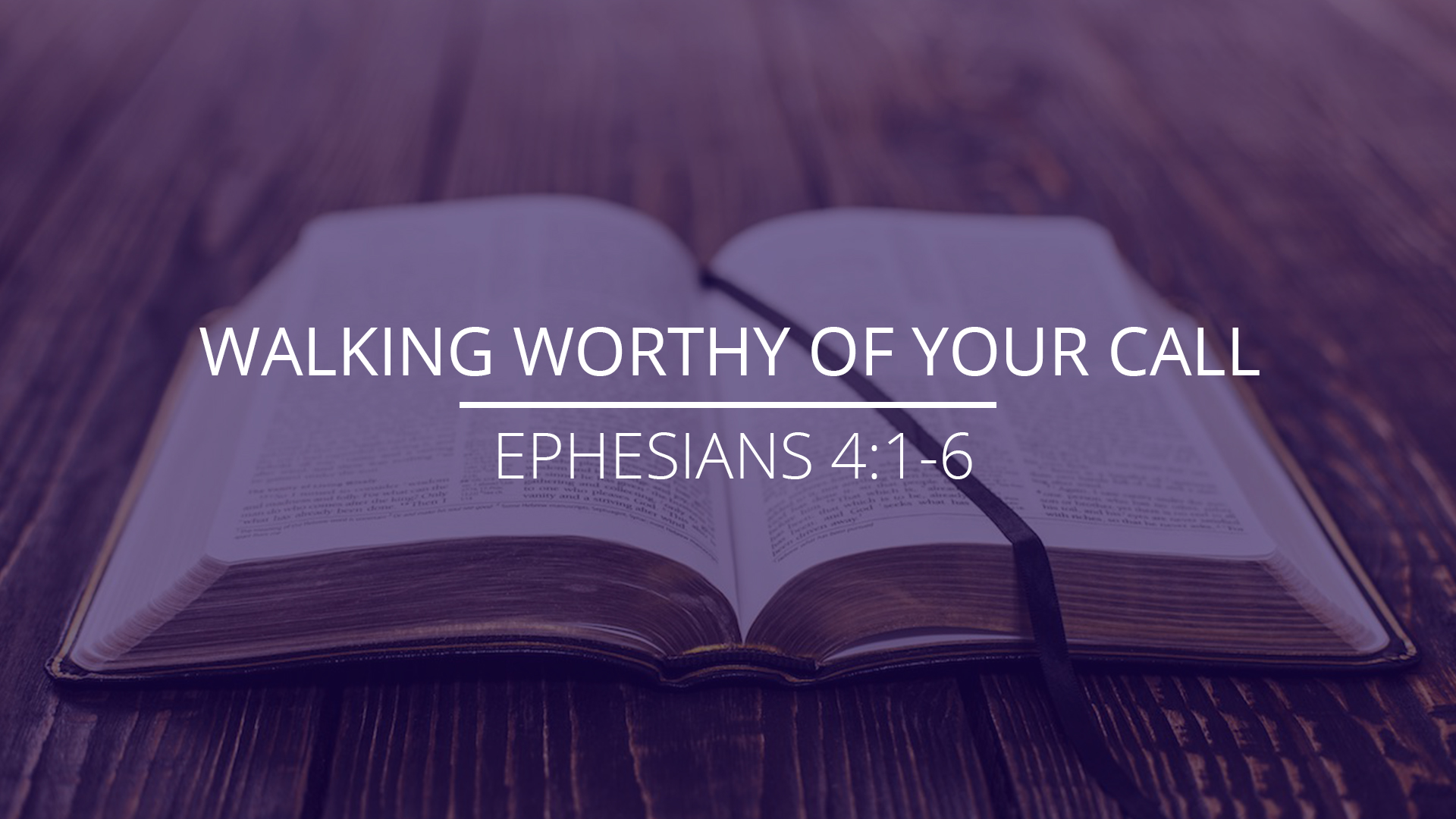 Ephesians 4:1-12
Part 31
Sunday, January 12, 2025